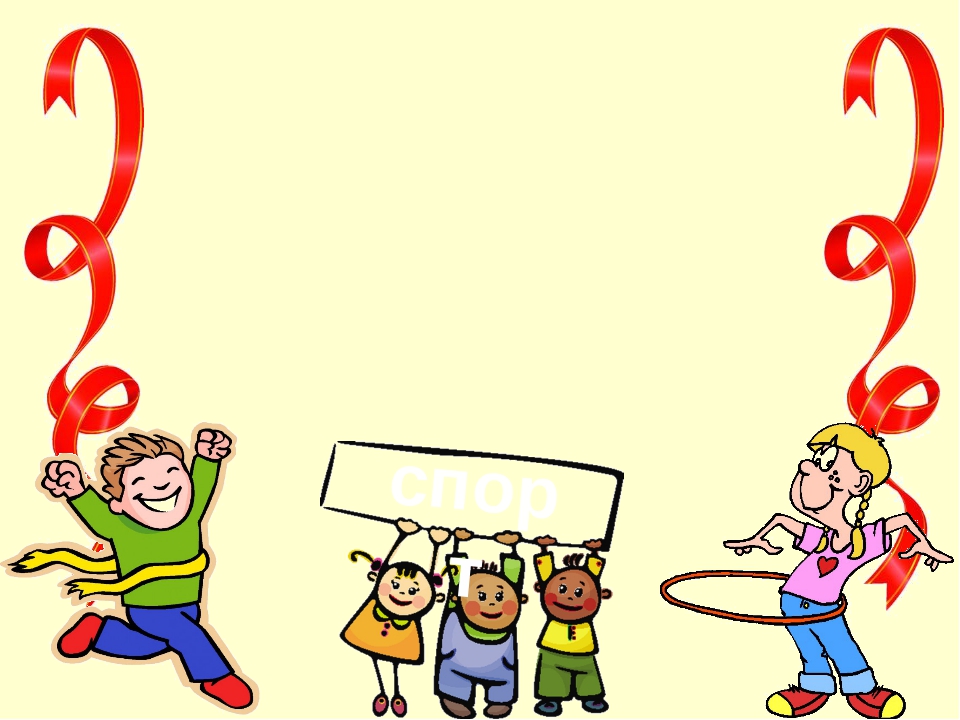 Нестандартное физкультурное оборудование
Вторая группа раннего возраста «Веснушки»
                                                               Воспитатели: Петренко И.А.
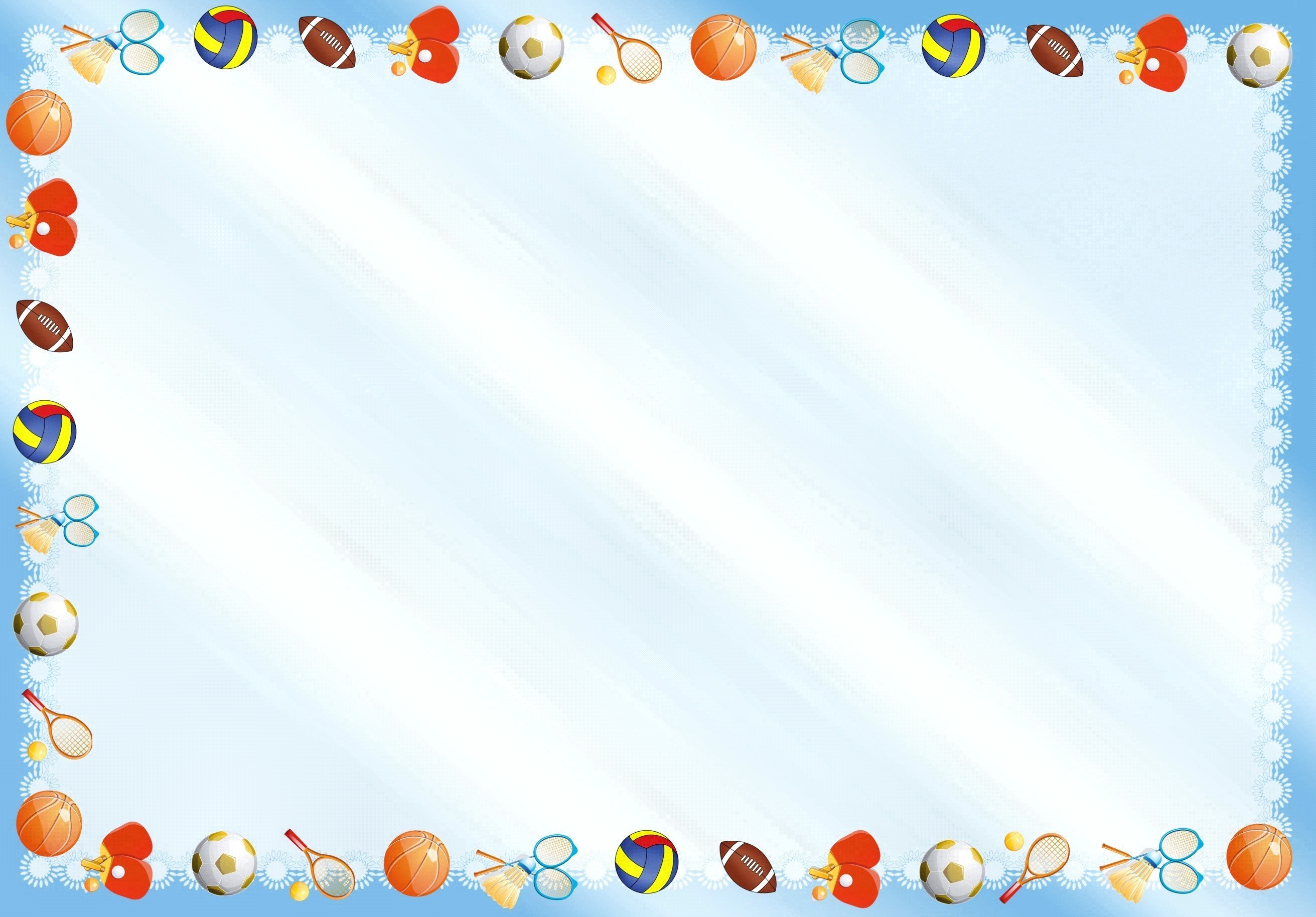 Физкультурный  уголок
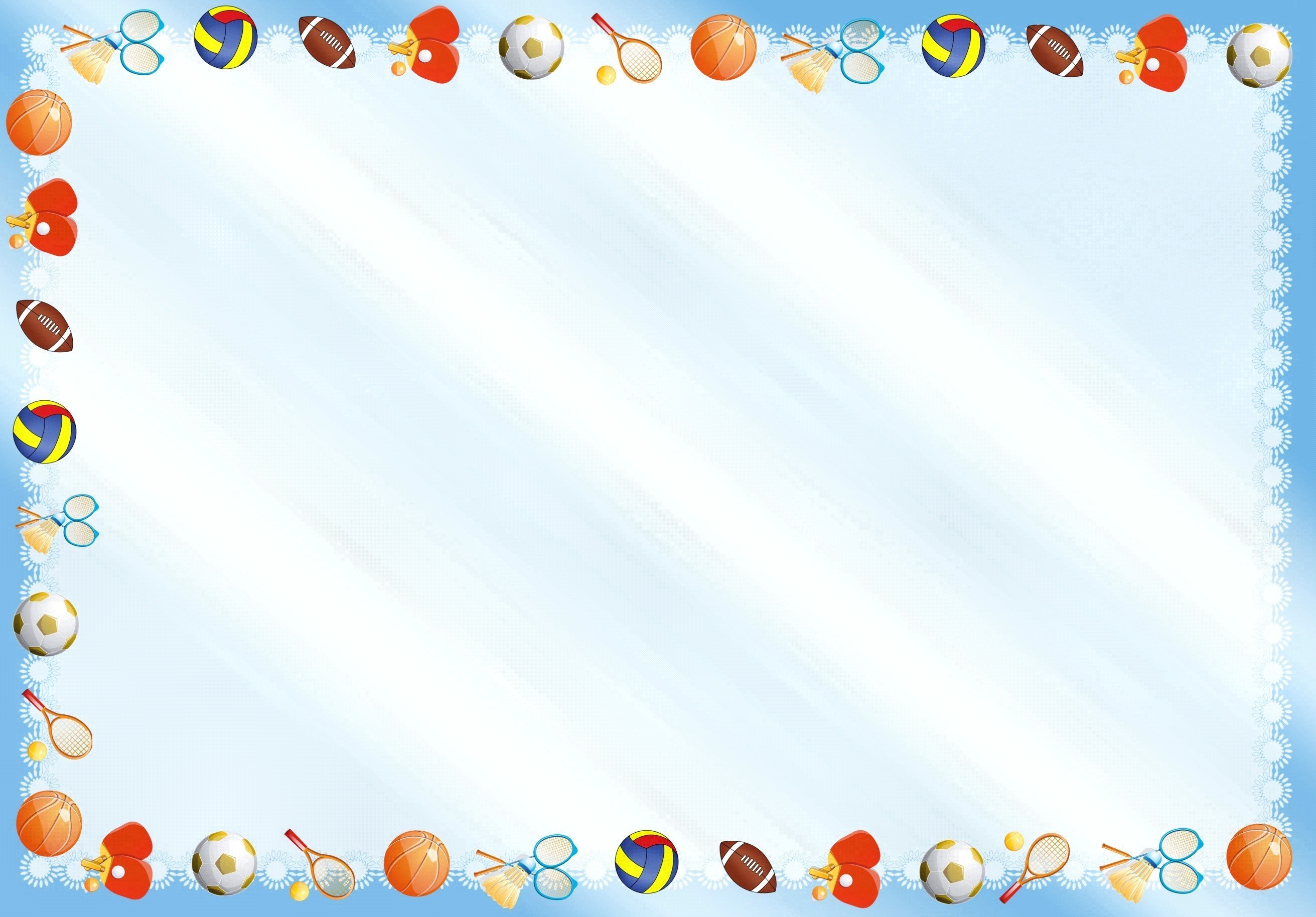 «Весёлые солдаты»
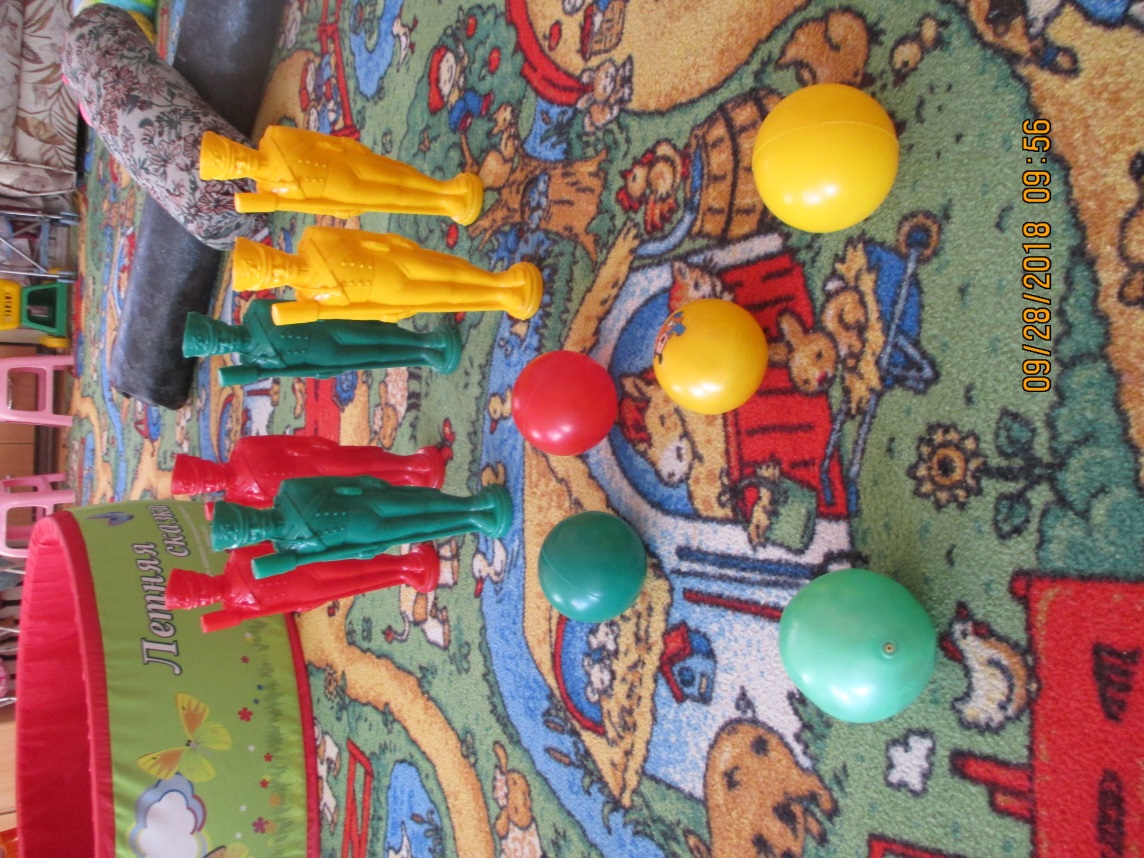 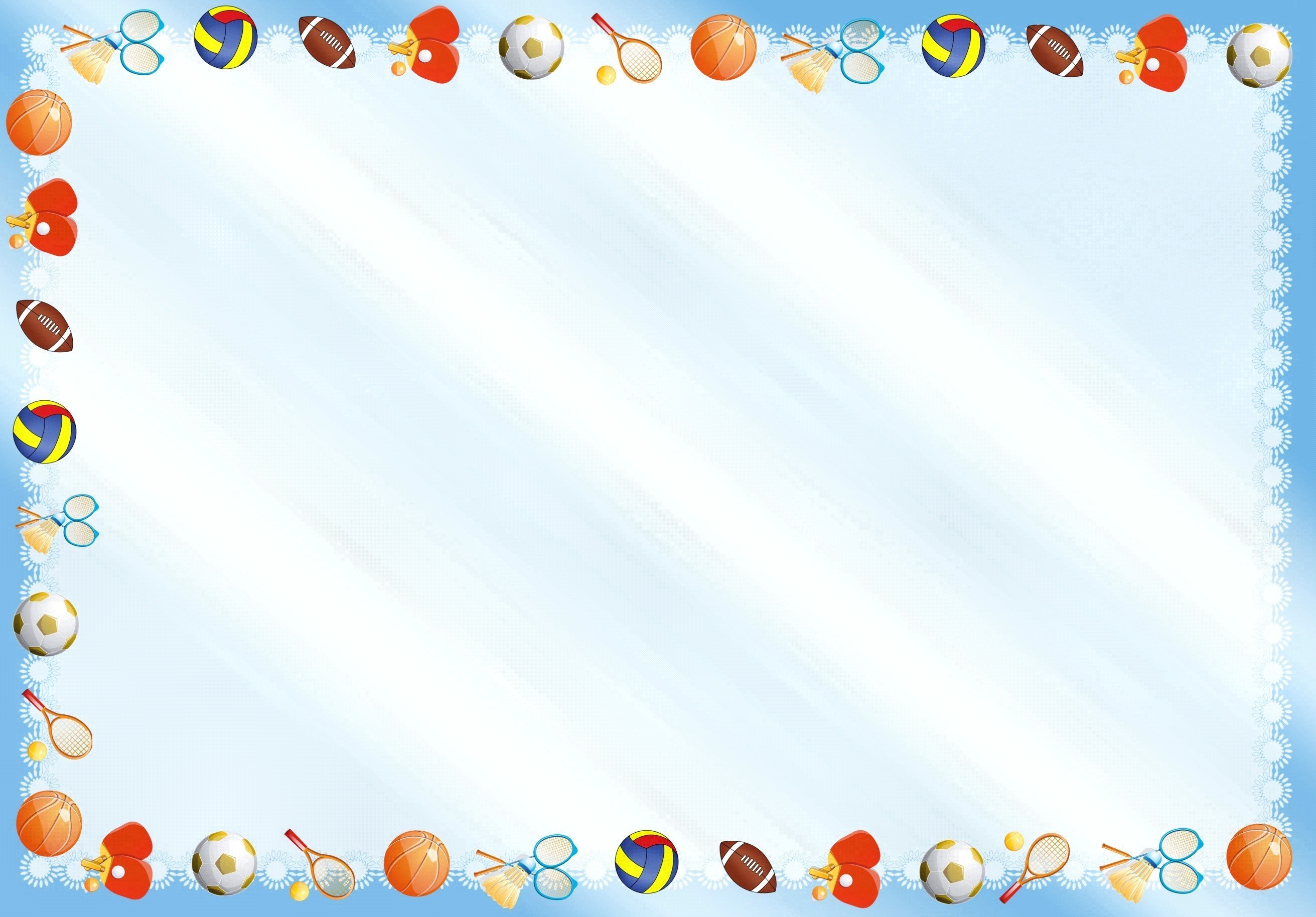 «Массажные дорожки»
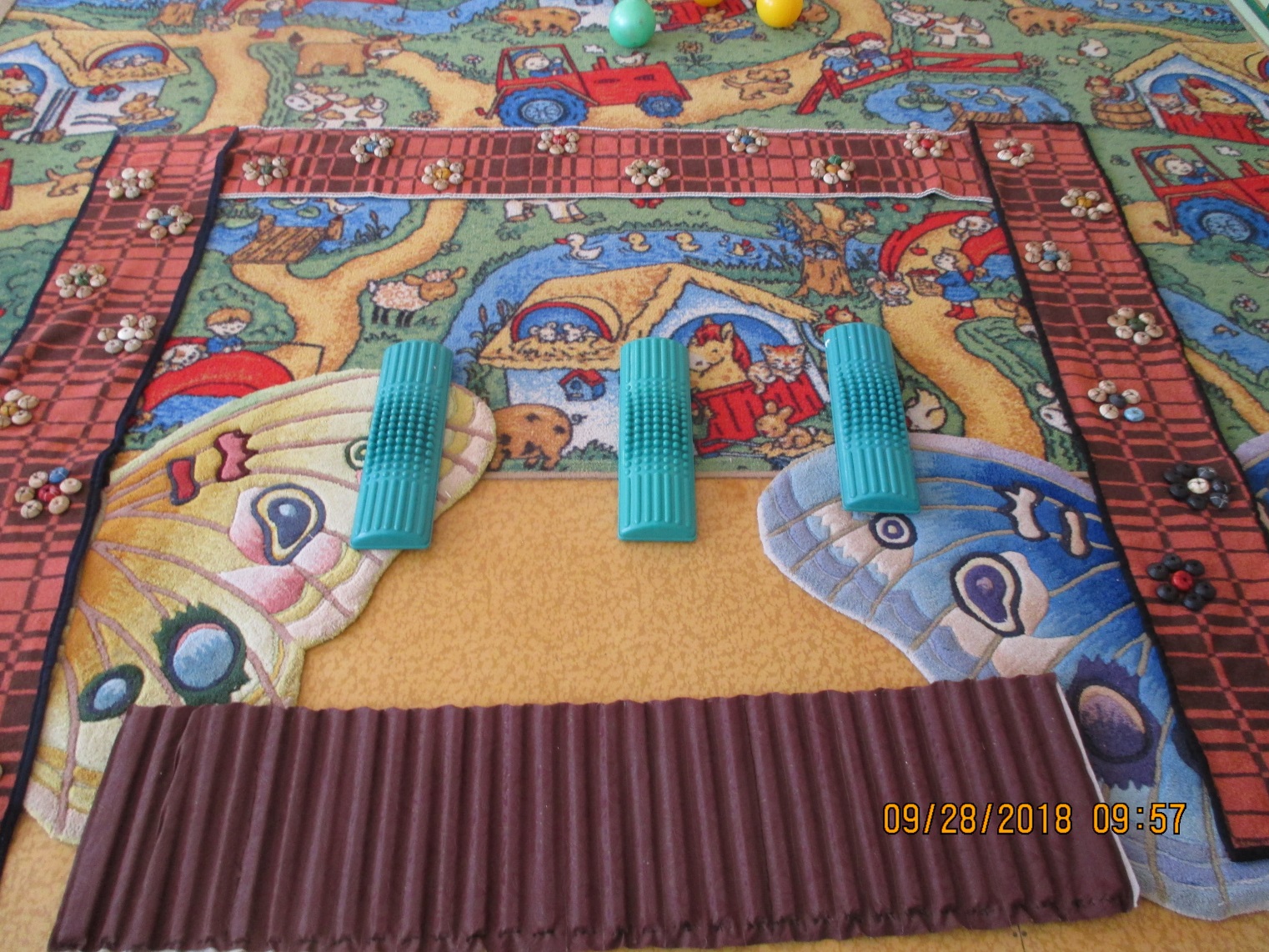 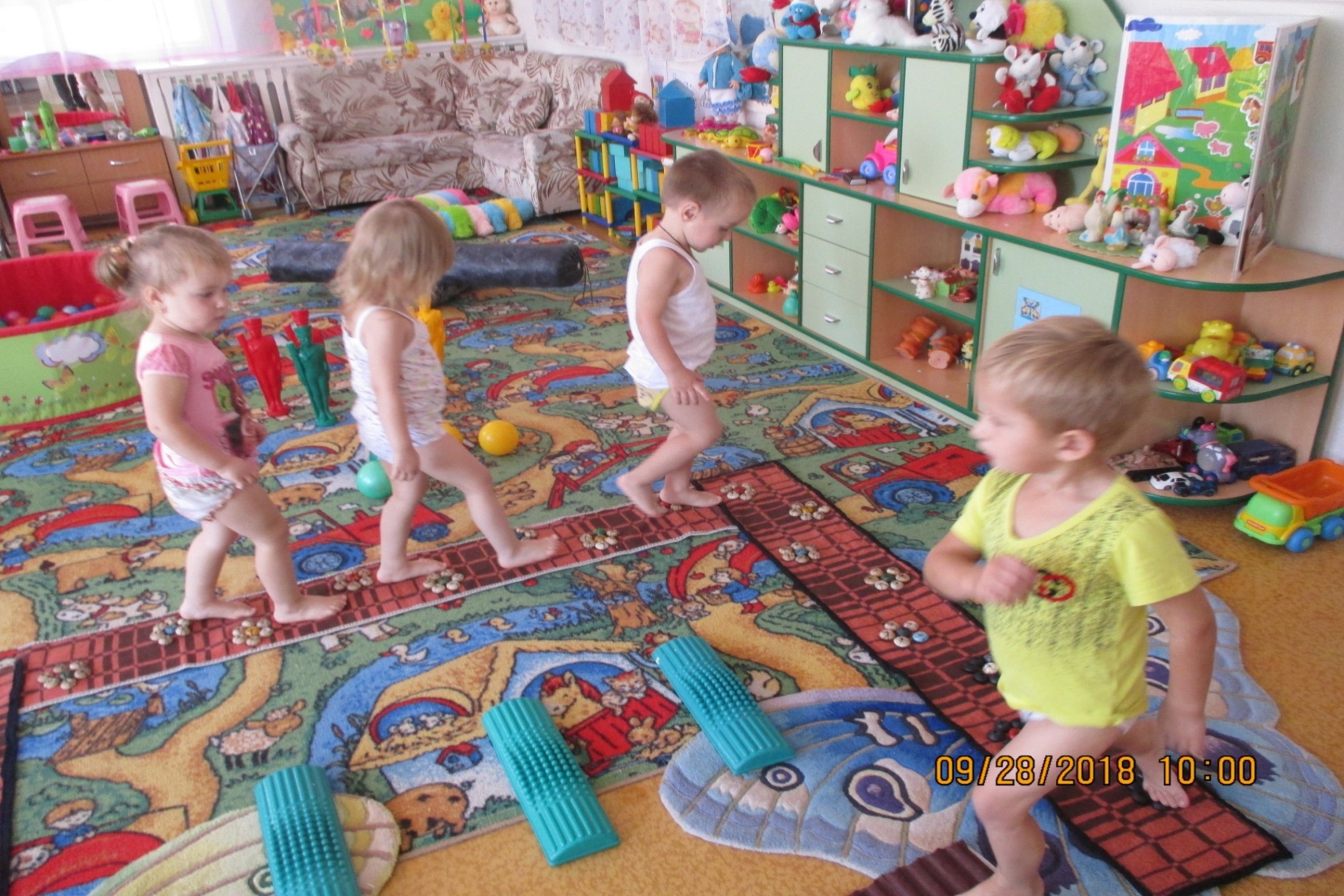 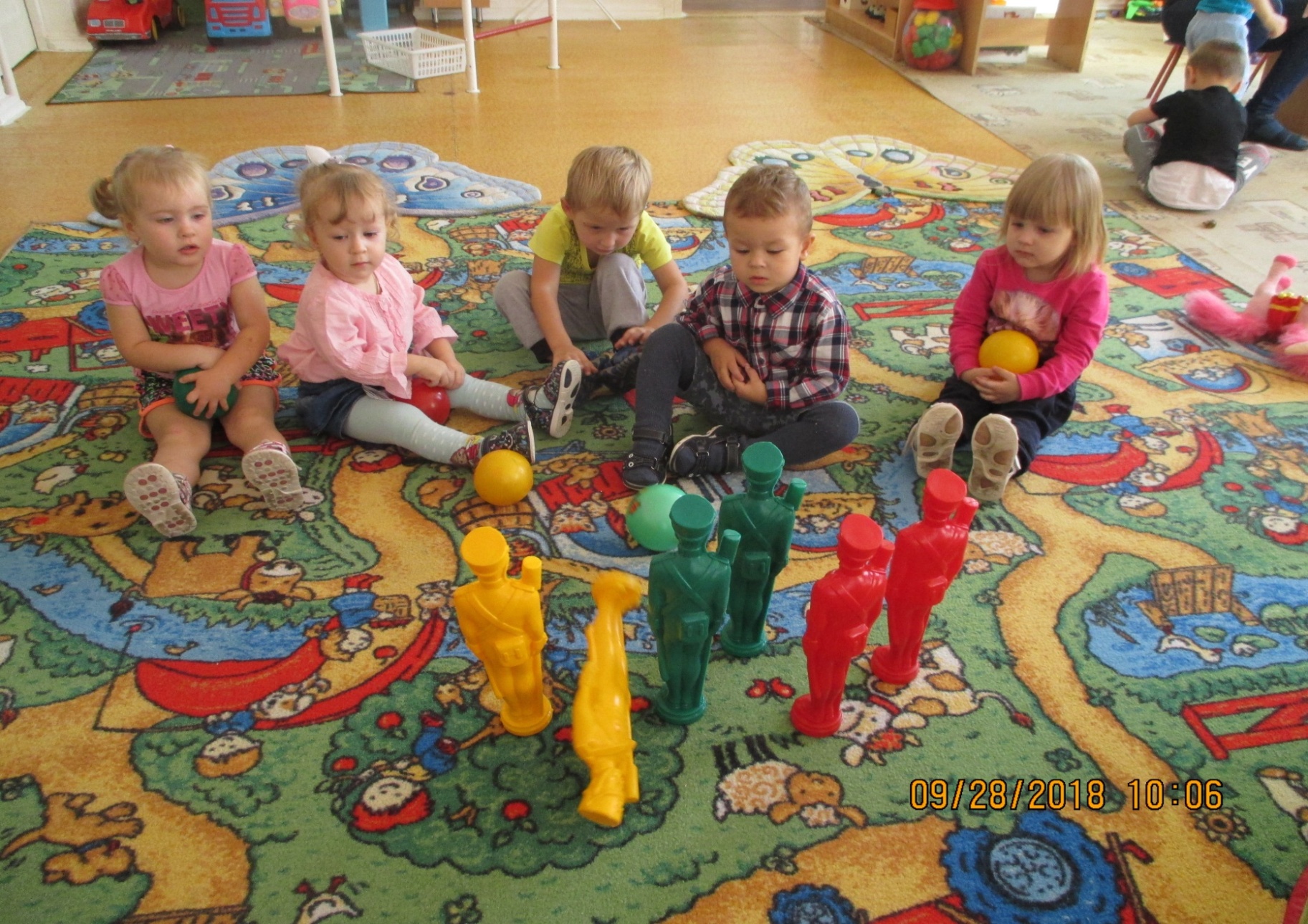 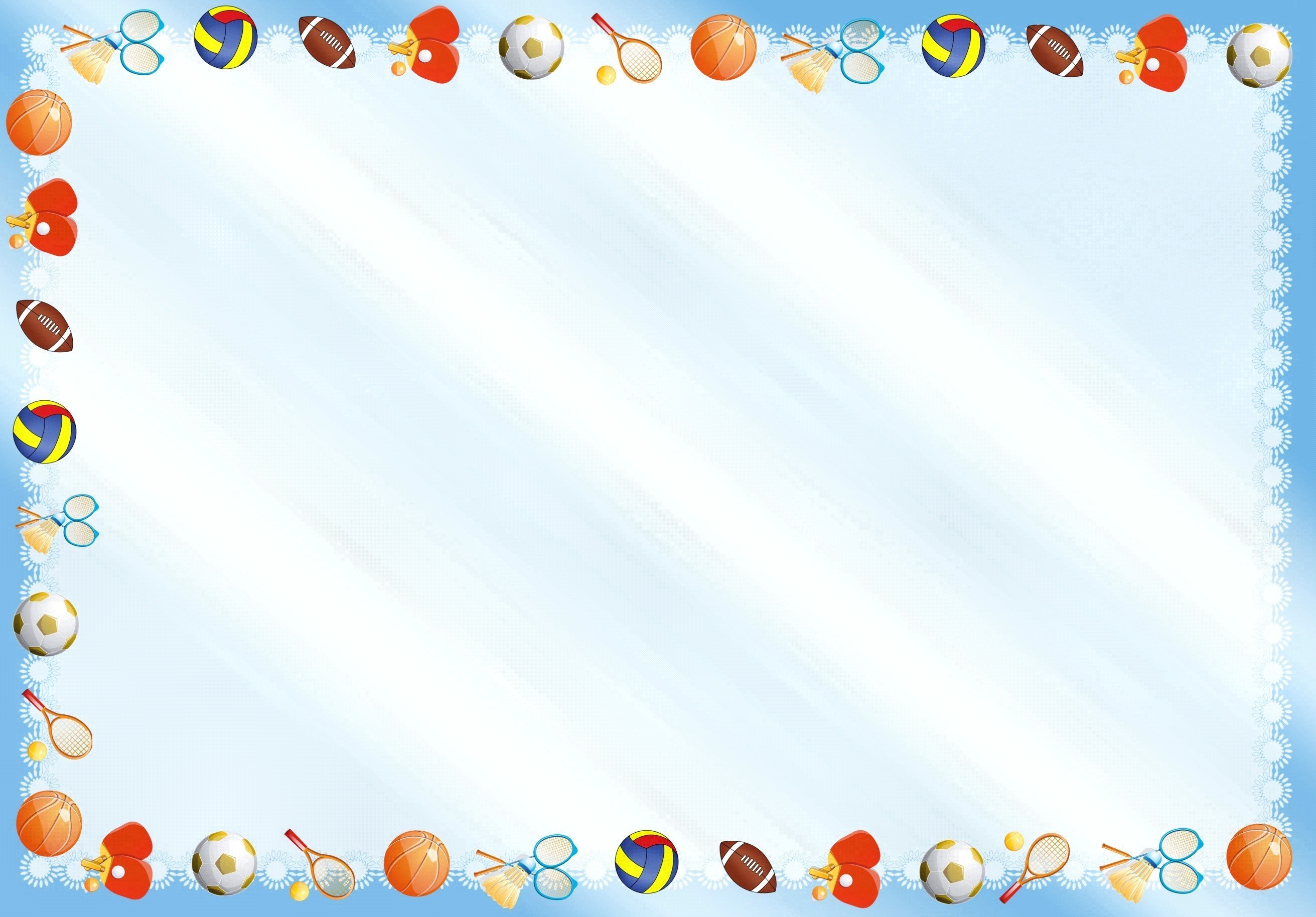 «Качеля», «Сухой бассейн»
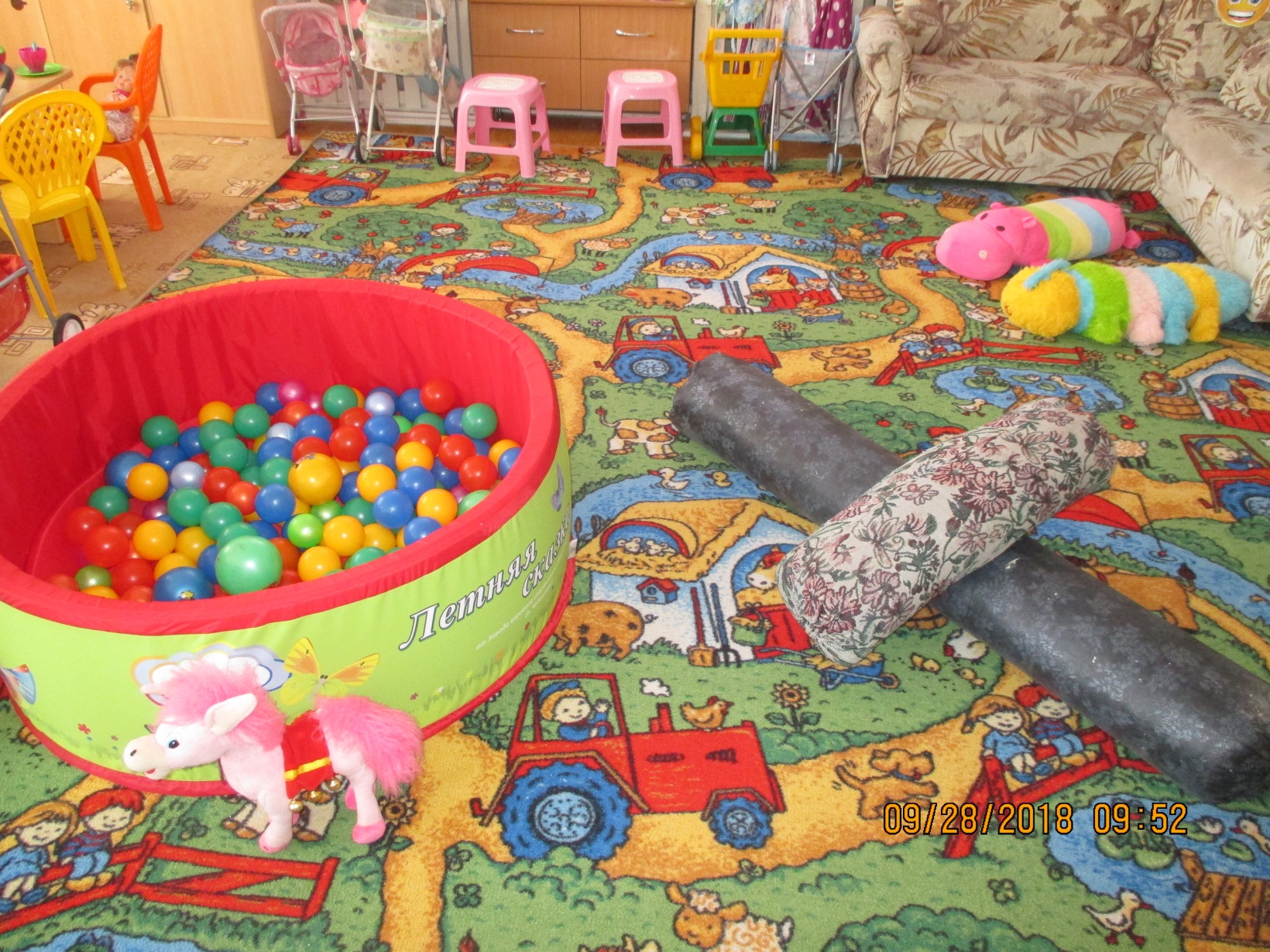 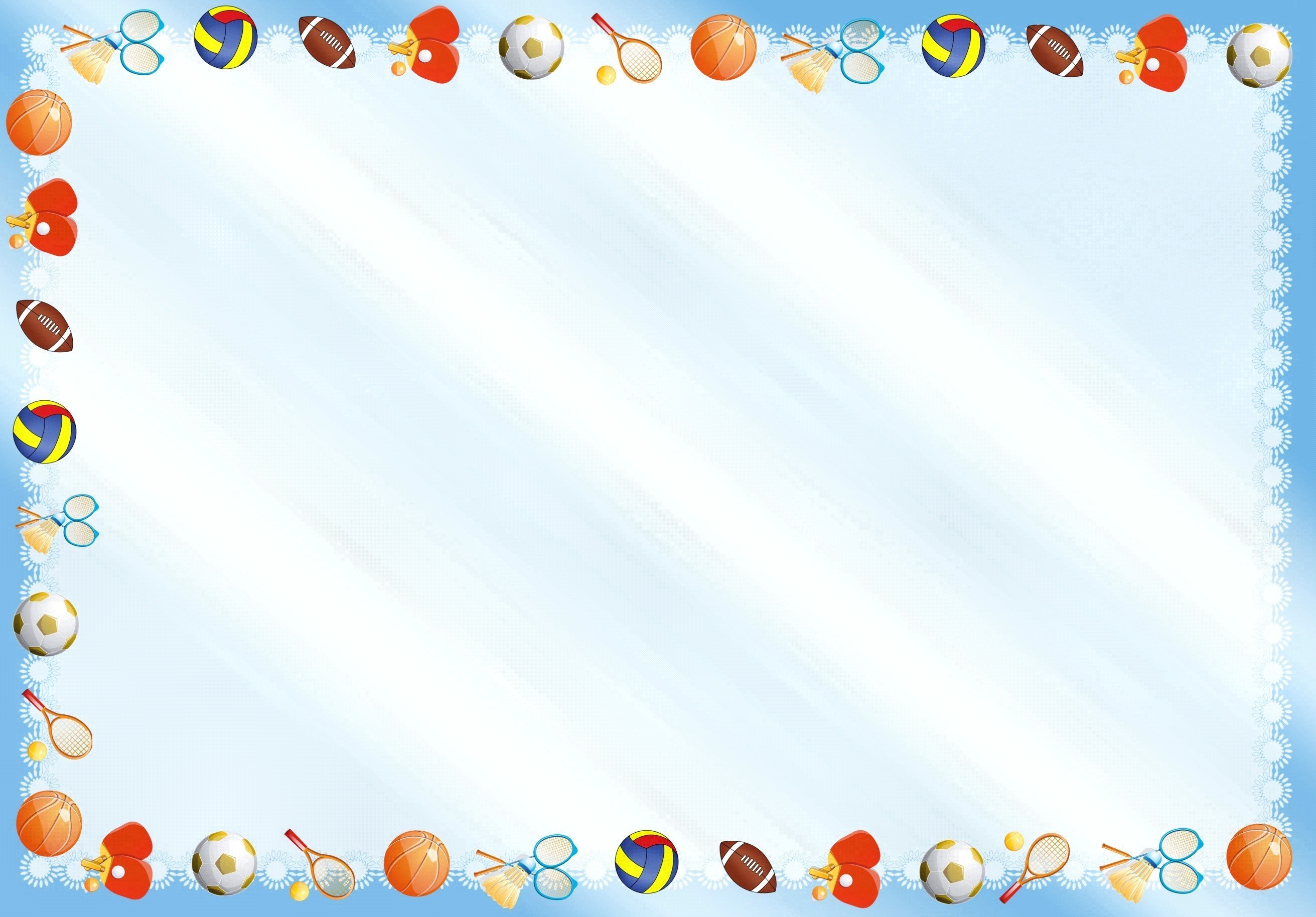 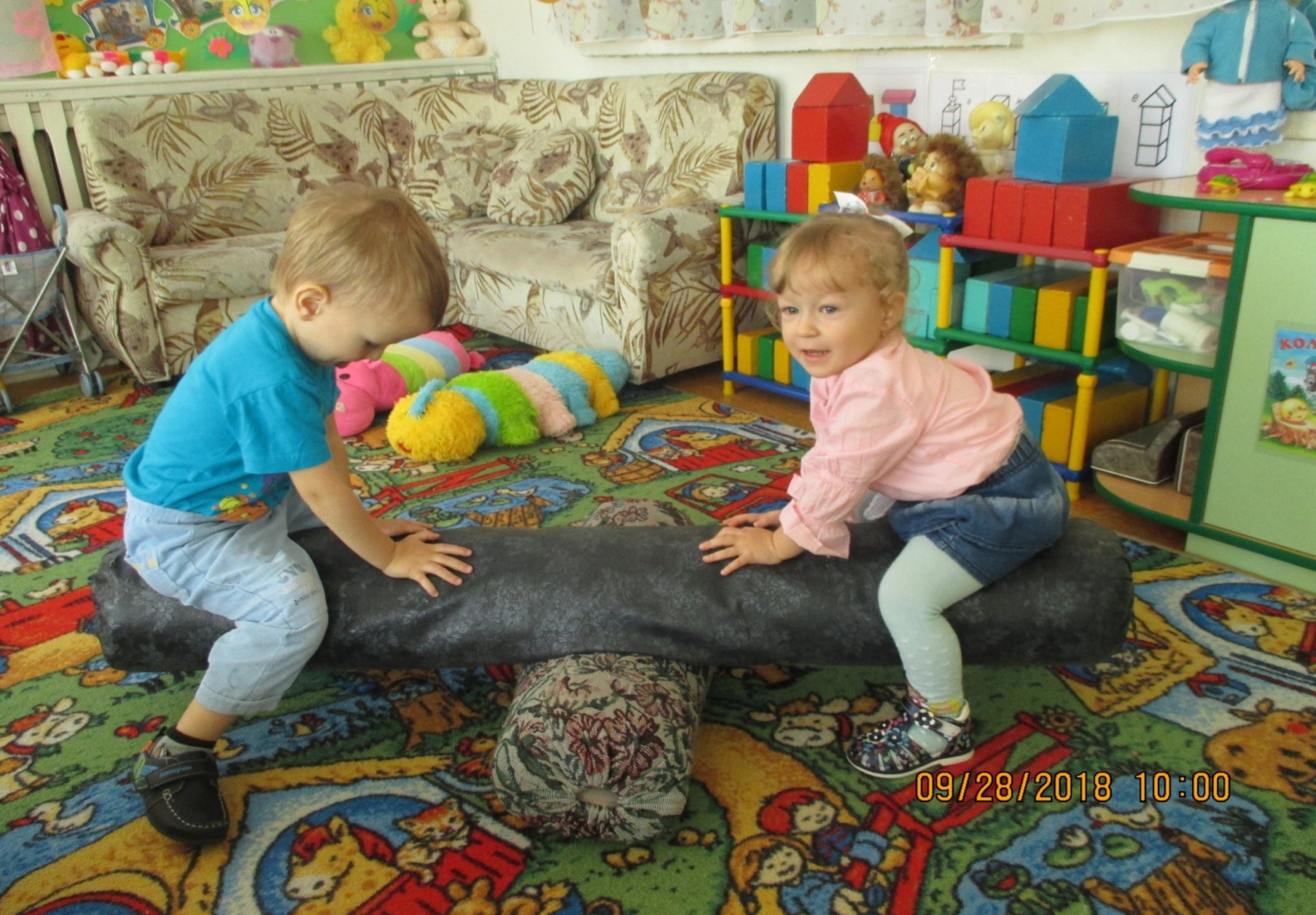 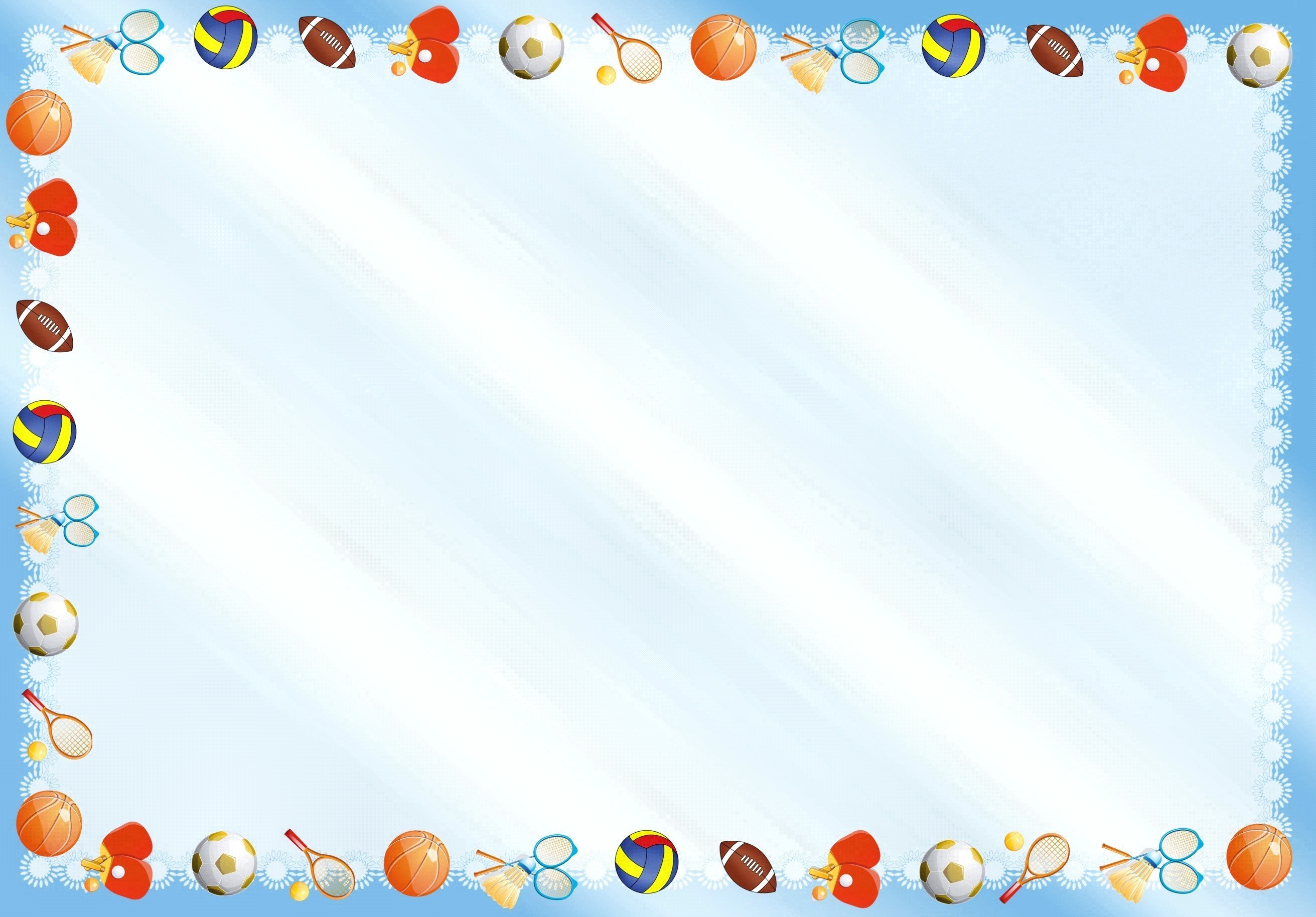 «Дыхательный тренажер»
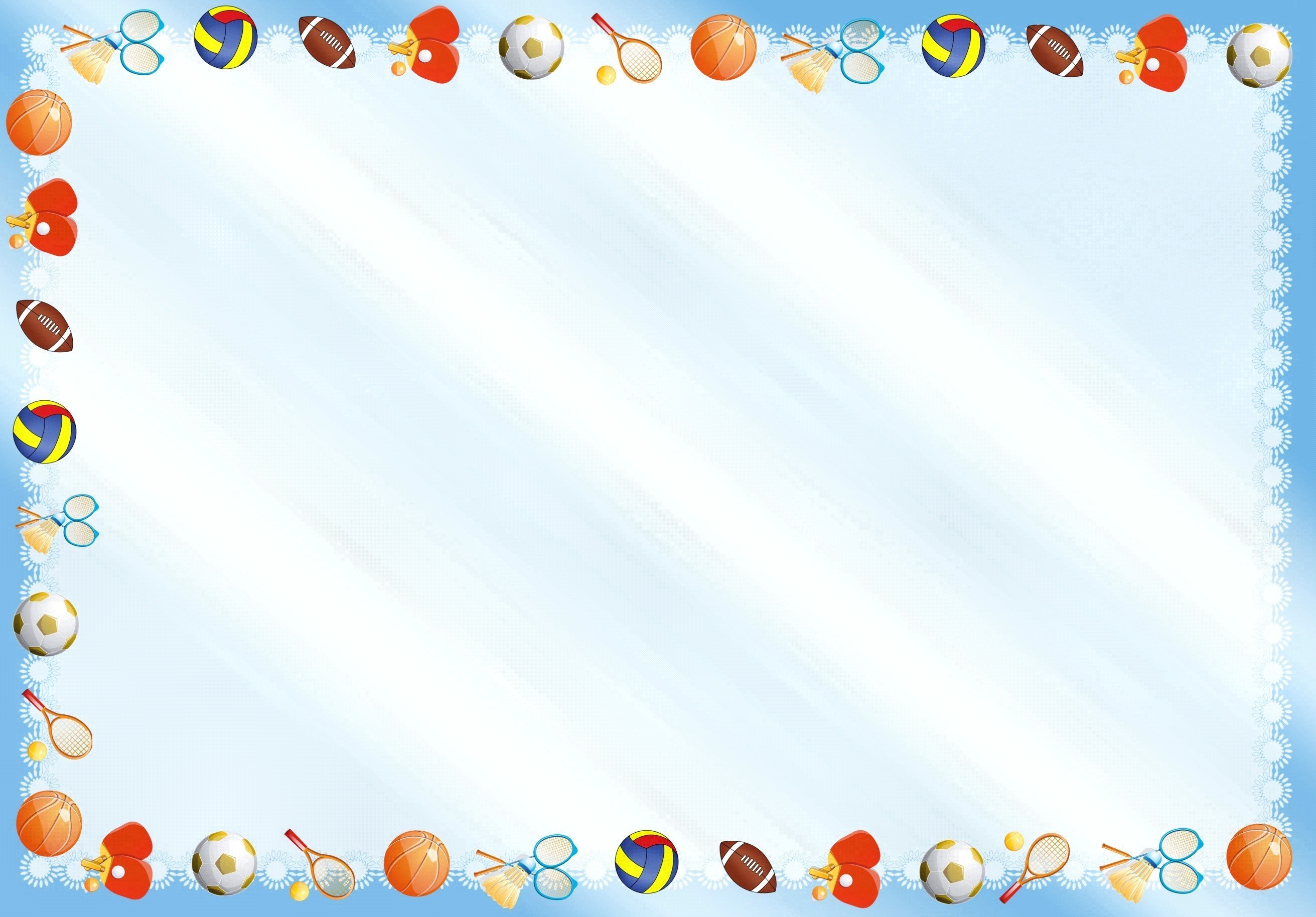 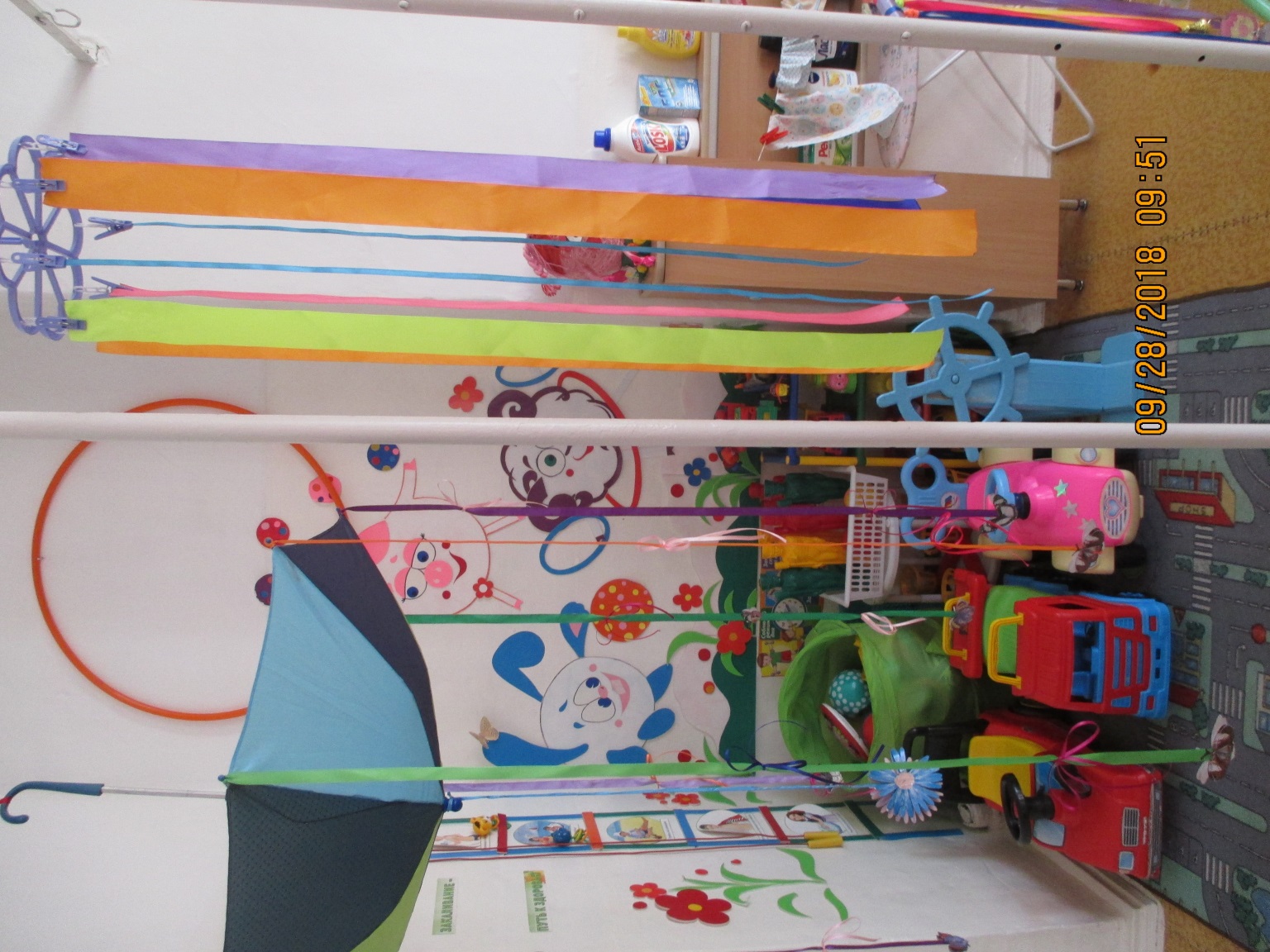 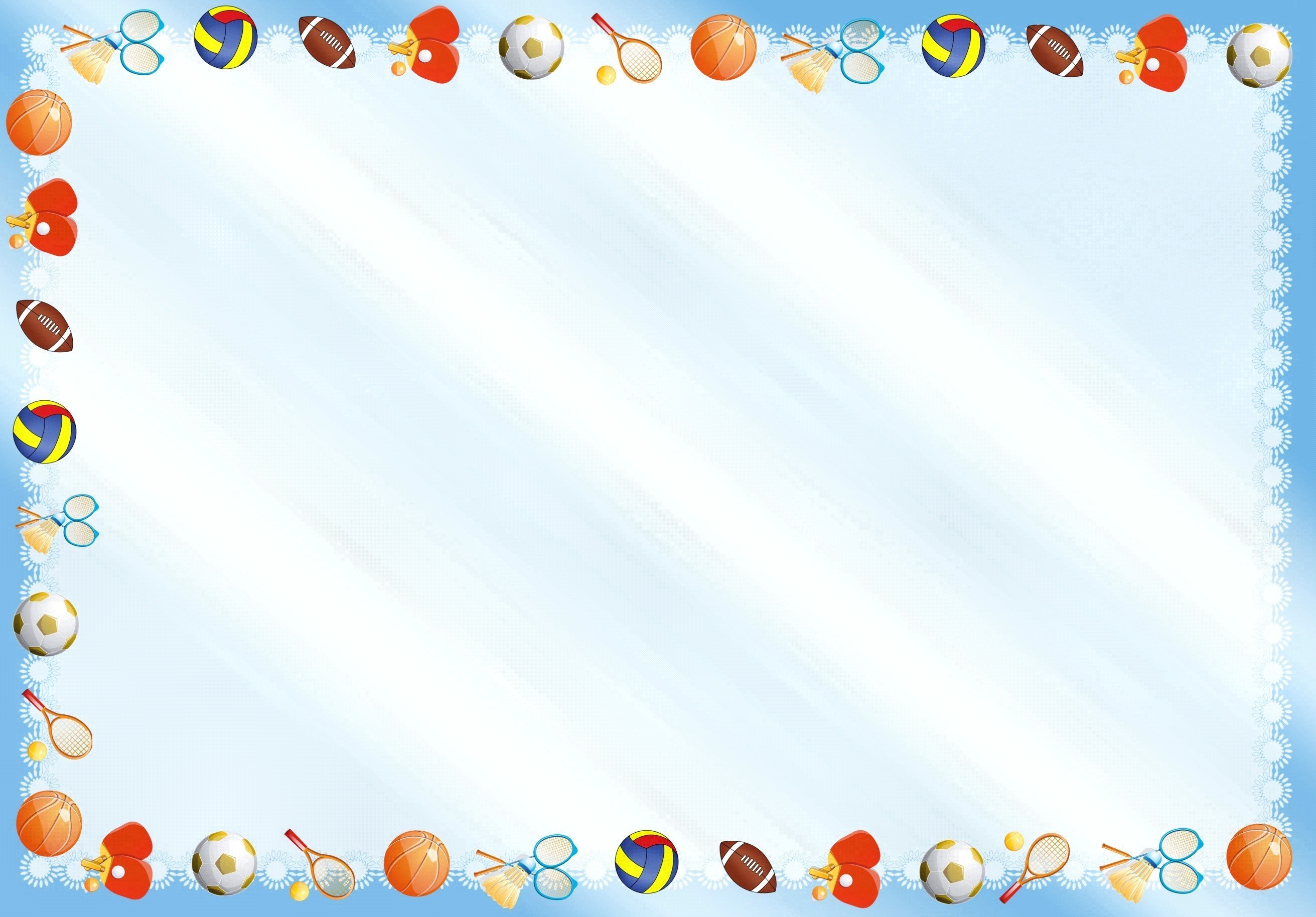 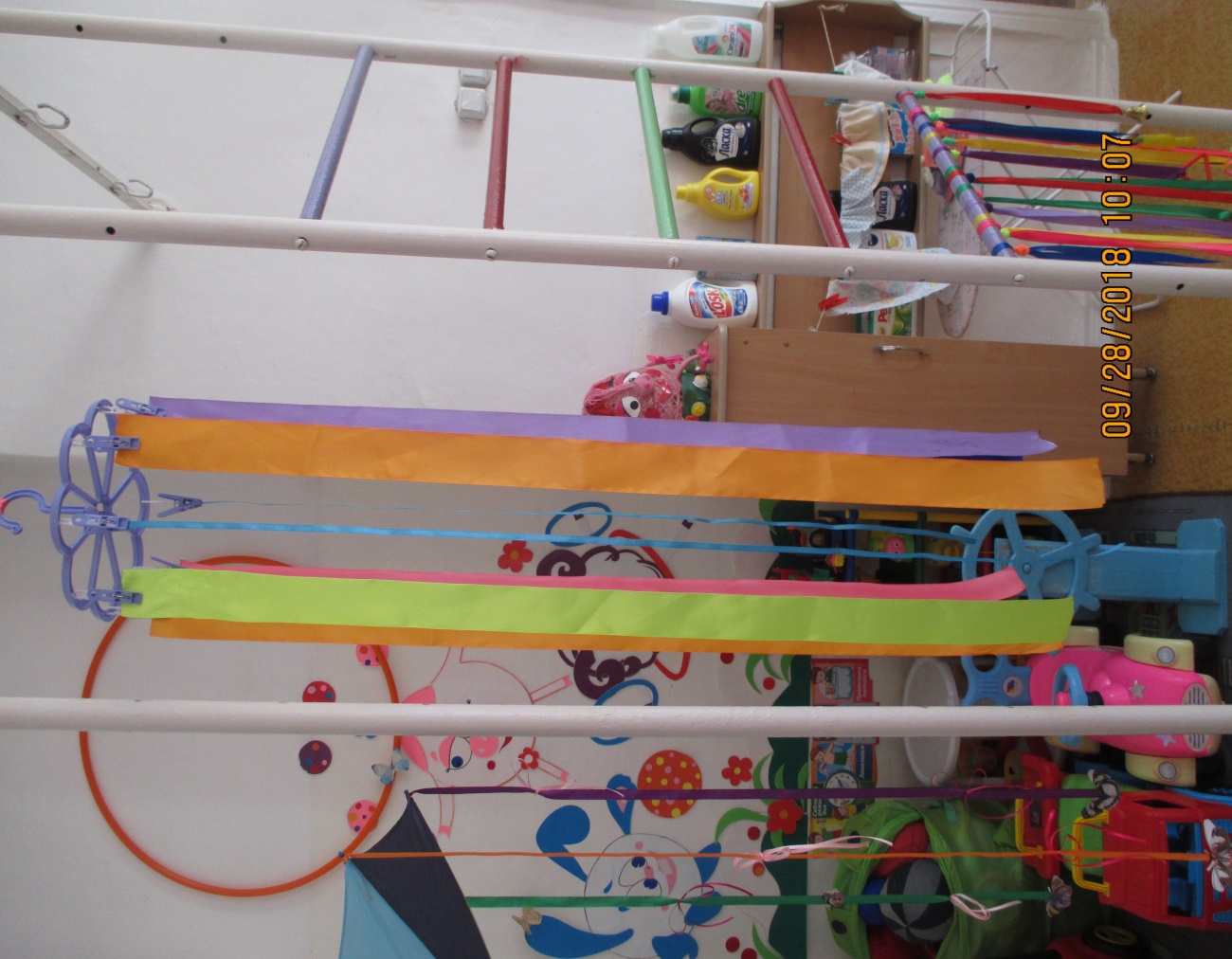 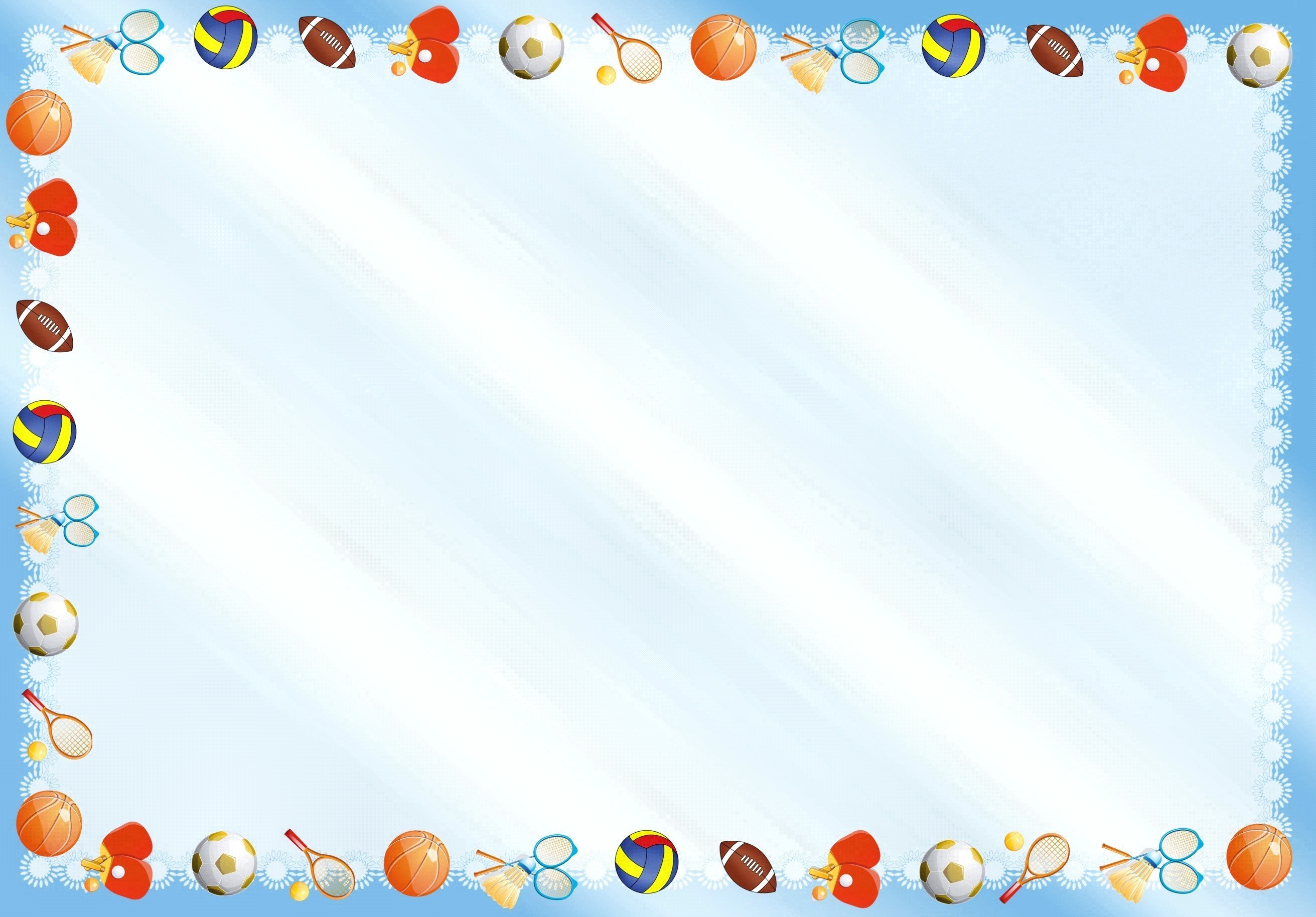 Модуль для дыхательной гимнастики
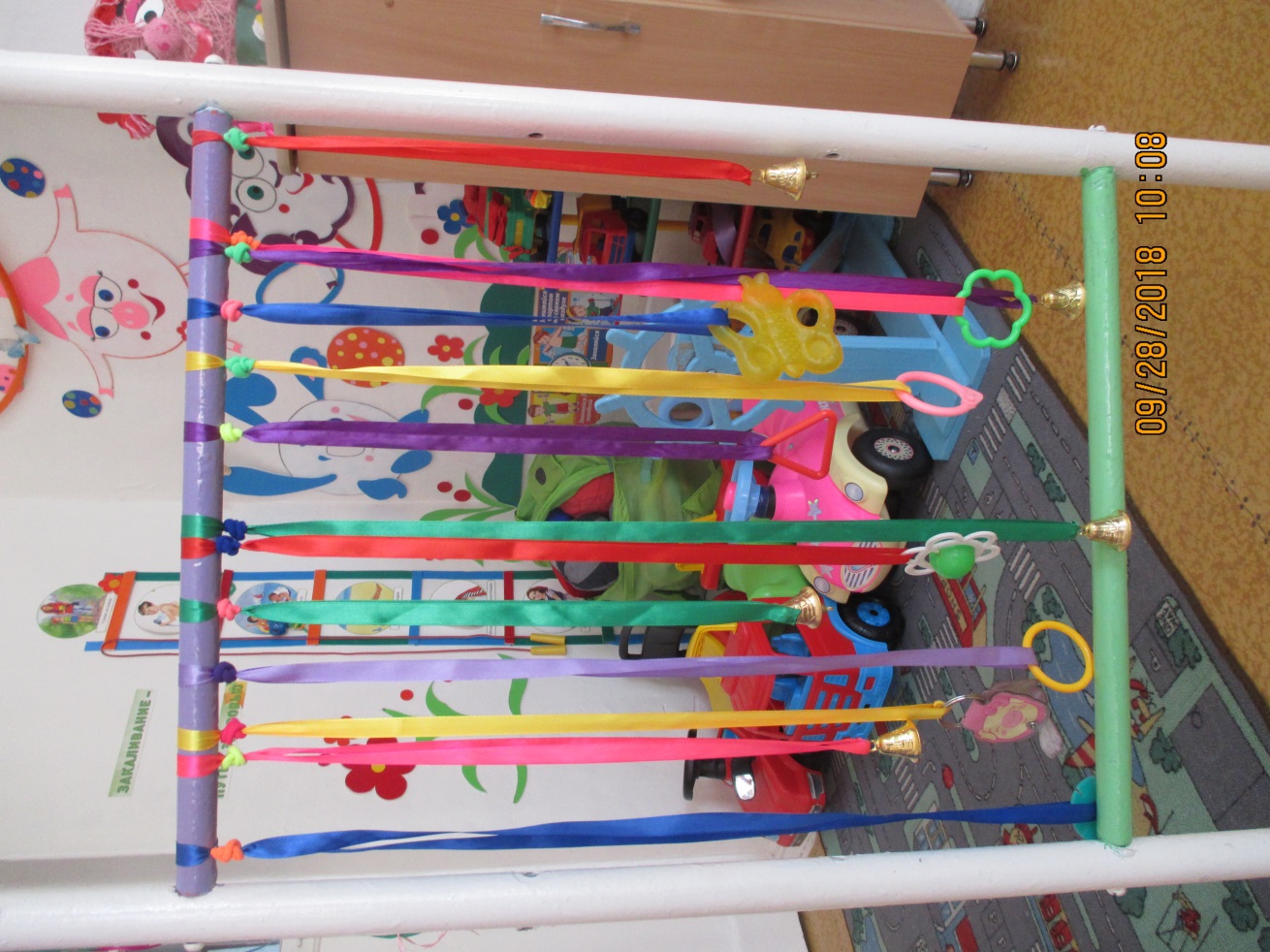